محاضرة تعريفية عن تشغيل برامج C++ضمن بيئة التطوير المتكاملة Code::Blocks
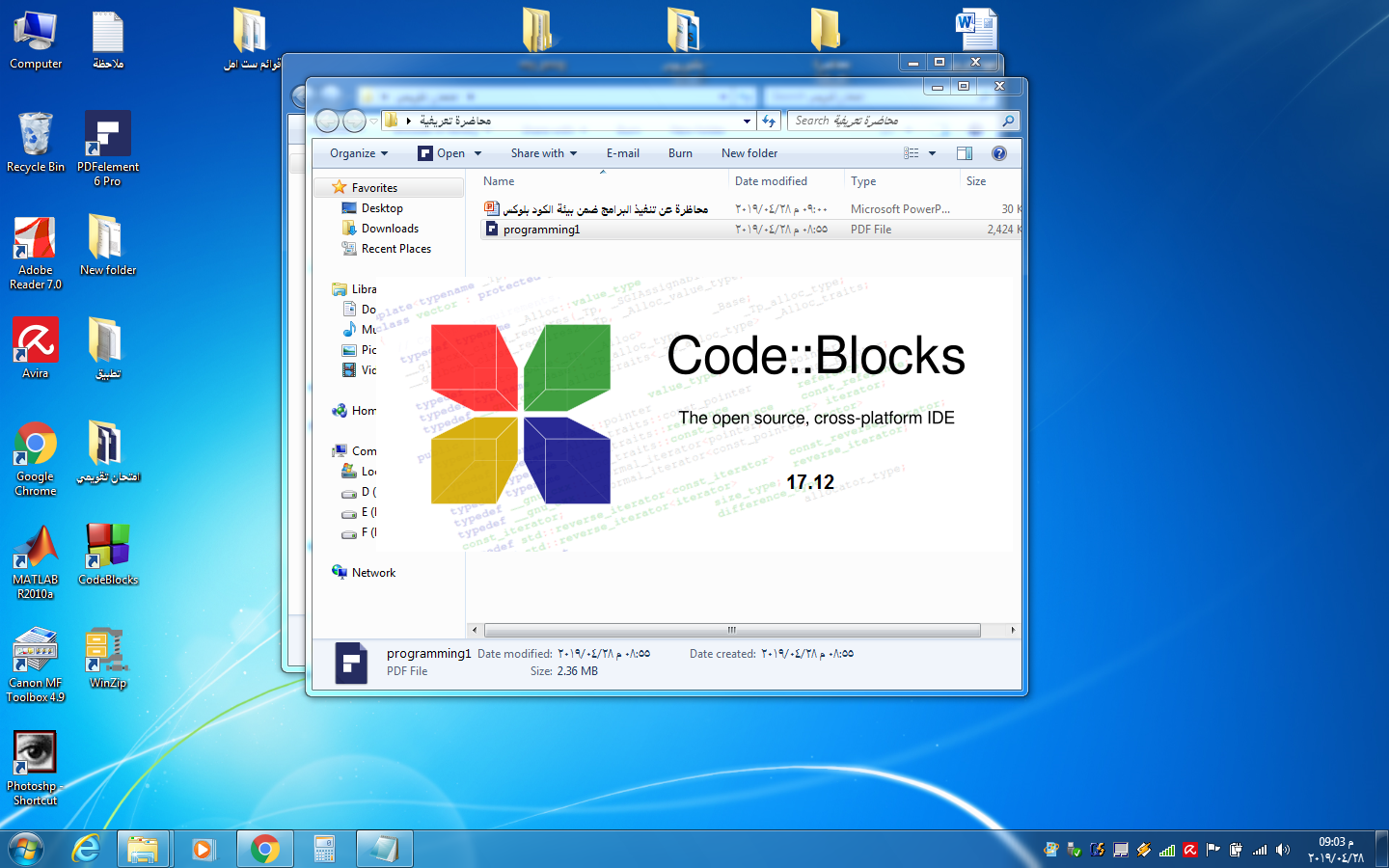 لماذا نستخدم بيئة التطوير Code::Blocks
Code::Blocks -1 برنامج مجاني ومفتوح المصدر ، بخلاف برامج Visual C++ من شركة ميكروسوفت وھو غير مجاني، على الرغم من ان الشركة أصدرت نسخة مجانية منه اسمھا Visual C++ Express

2-التنصيب السهل للبرنامج وحجم صغير نسبيا مع مصحح اخطاء ومساعد لكتابة الاوامر.

3-التوافق مع النظمة التشغيل المختلفة مثل (Windows , MaxOS, Linux).

4-التوافق مع نظامي 32bit و 64bit لنظام التشغيل وندوز.
تحميل وتنصيب برنامج Code::Blocks
1. تحميل ملف التنصيب:
يمكنك تحميل ملف تنصيب البرنامج إلى جھازك من خلال النقر على الرابط التالي:
http://www.codeblocks.org/downloads/binaries
codeblocks-17.12mingw-setup.exe
تنصيب البرنامج السابق حصرا
لأحتواءه على مصحح الاخطاء

2. شرح عملية التنصيب:
بعد تحميل ملف التنصيب، انقر عليه لتشغيله، واتبع الواجهات للنهاية 
سيتم في الاخير تنفيذ البرنامج ووضع الايقونة الخاصة بالبرنامج على 
سطح المكتب.
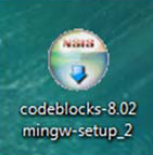 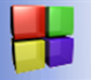 واجهة برنامج Code::Blocks
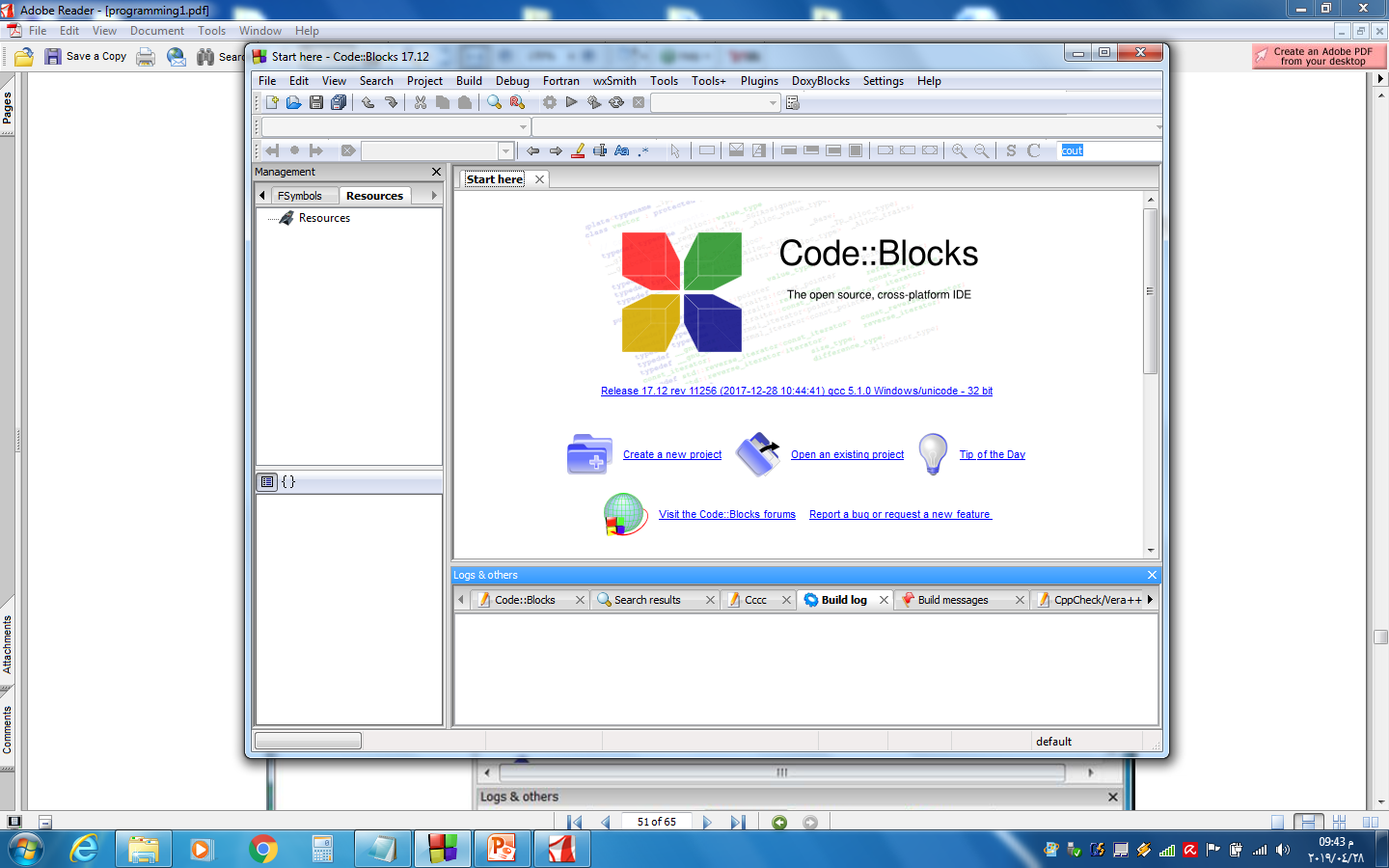 واجهة برنامج Code::Blocks
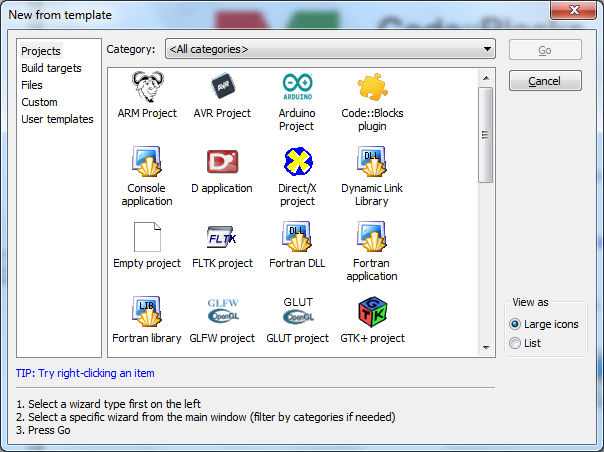 2
1
واجهة برنامج Code::Blocks
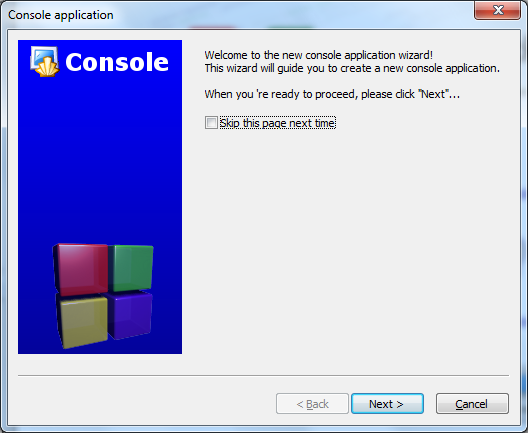 1
2
اختيار اللغة في برنامج Code::Blocks
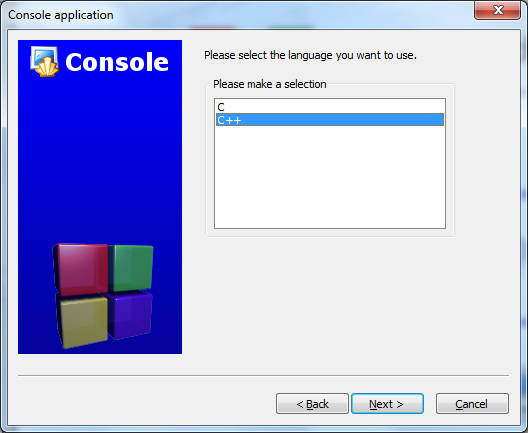 1
2
تحديد اسم البرنامج وموقع الخزن في Code::Blocks
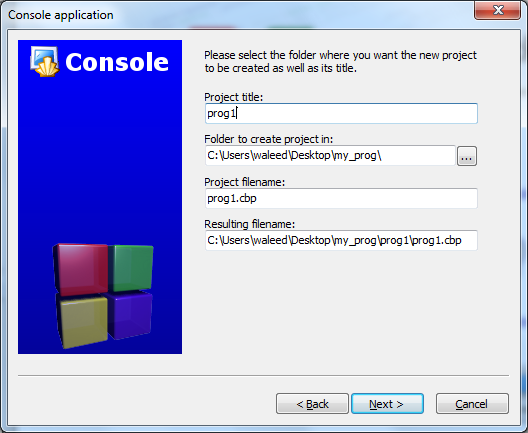 1
2
3
هيكل البرنامج في Code::Blocks
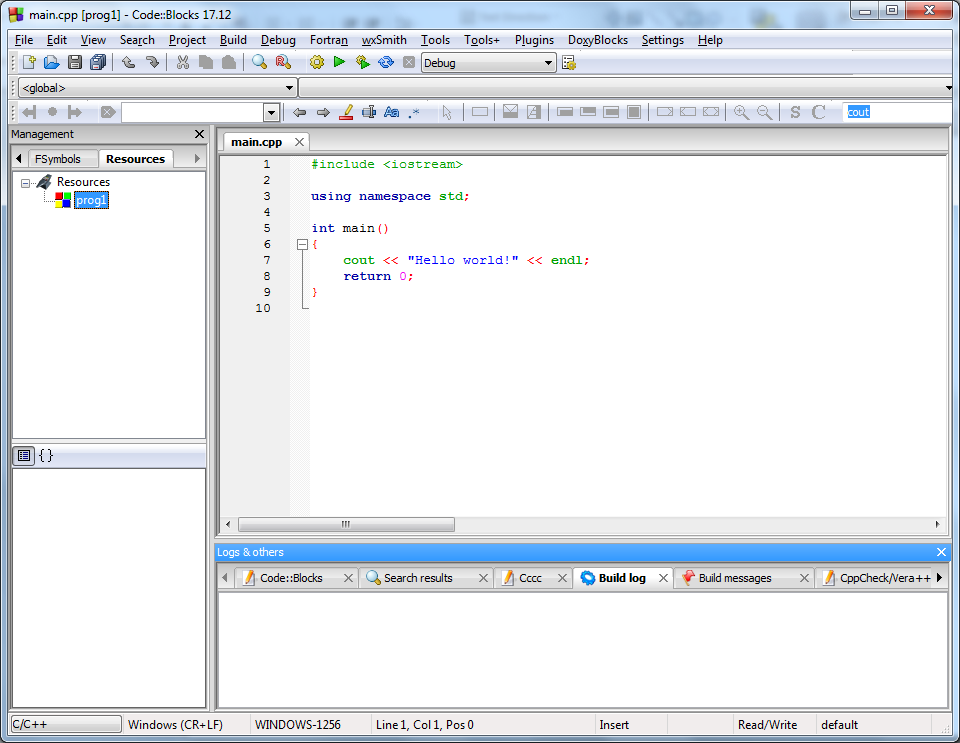 2
1
4
3
نلاحظ أن النافذة مقسمة إلى اربعة أجزاء كما هو موضح في الصورة :(1) المنطقة الرئيسية : مكان كتابة كود البرمجة.
(2) شريط الأدوات : يحتوي مجموعة من الأزرار لكن قليل منها سيفيدنا في عملنا.(3) منطقة الإعلام : و فيها يتم الإعلام عن كل ما يدور في البرنامج بما في ذلك الأخطاء المرتكبة إن وُجِدَت.(4) قائمة ملفات المشروع : تحتوي على كل مصادر الملفات ( source files) الخاصة بالمشروع.
بناء وتنفيذ برنامجك في Code::Blocks
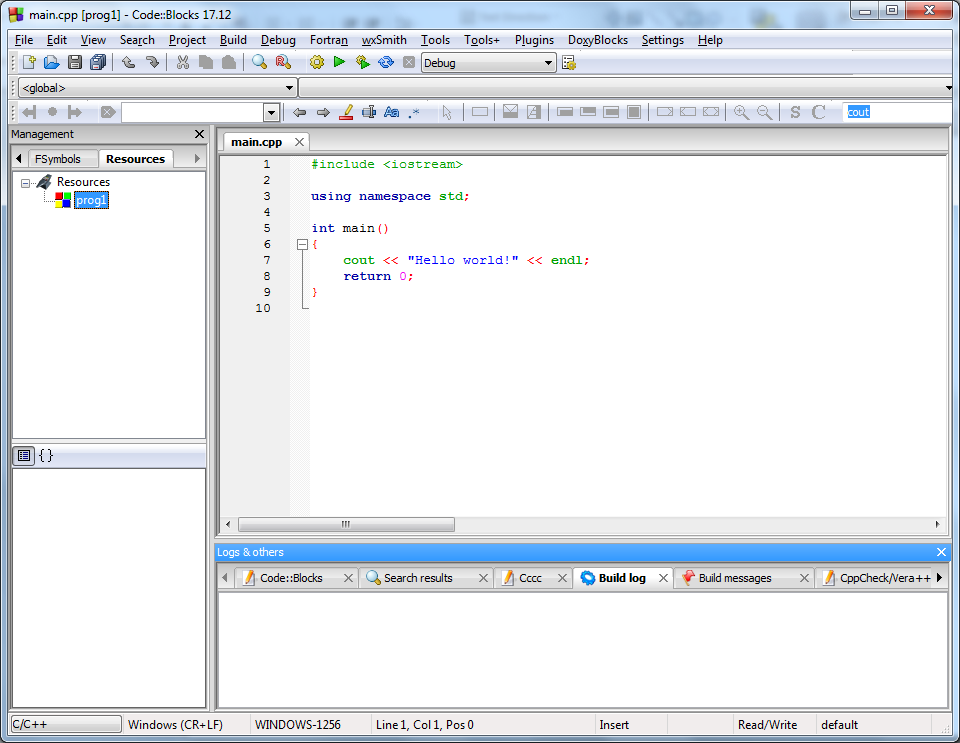 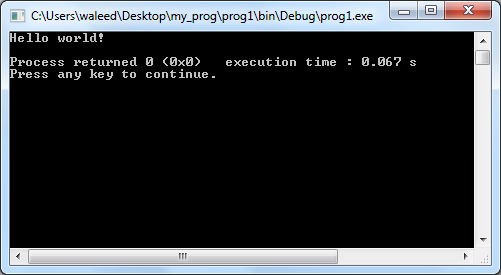 1
2
1+2
1-Build
2-Run
3-Build and Run
4-ReBuild
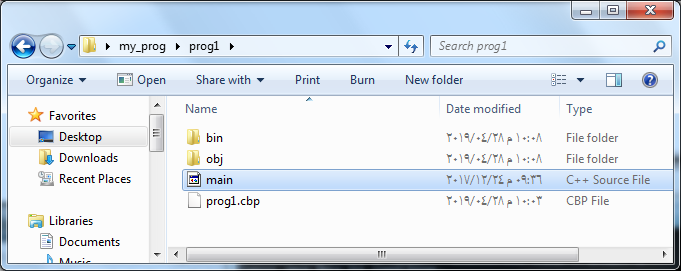 Build  (1)بناء أو ترجمة : ترسل كل مصادر الملفات إلى الـ compiler ) المترجم ) حتى يقوم بقراءتها على شكل. ملف تنفيذي (exe) إذا كانت هنالك أخطاء في البرمجة فستظهر في المنطقة رقم (3).Run (2) تنفيذ: يتم فيه فتح الملف التنفيذي الذي تم إنشاؤه من طرف الـ  compiler في المرة الأخيرة.Build and run ( 3)بناء و تنفيذ: هو الجمع بين الزرين السابقين . هذا الزر هو الذي سنستعمله في عملنا !Rebuild (4) إعادة بناء الكل : في حقيقة الأمر الزر الأول يقوم بقراءة مصادر الملفات التي تم تعديلها مؤخرا فقط ، أما هذا الزر فيقوم بقراءة كل مصادر الملفات ، سواء المعدلة أو غير المعدلة . هذا الزر لن يهمنا كثيرا !ملاحظة:- انصحكم باستعمال اختصارات لوحة المفاتيح للقيام بالعمليات المشروحة أعلاه ، لأنها عمليات تكرر غالبا . فقط تذكروا هذا الزر :( F9 للقيام بعملية Build and run  الأهم ) .
التعامل مع برنامجك التنفيذي في Code::Blocks
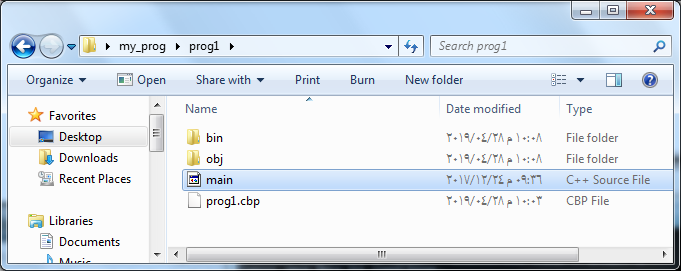 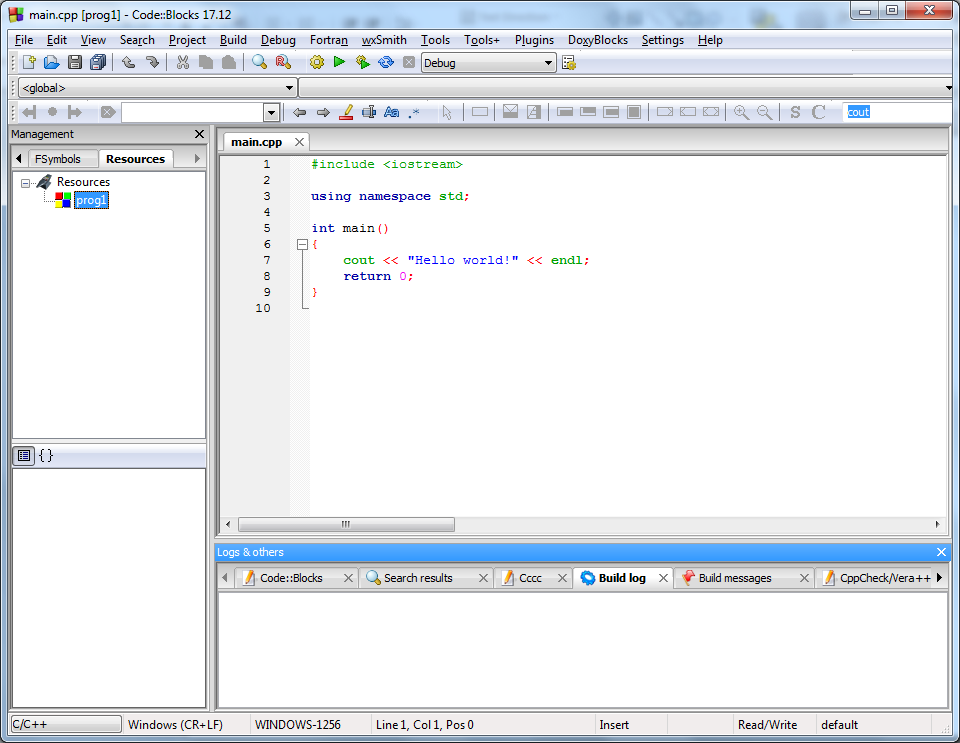 1
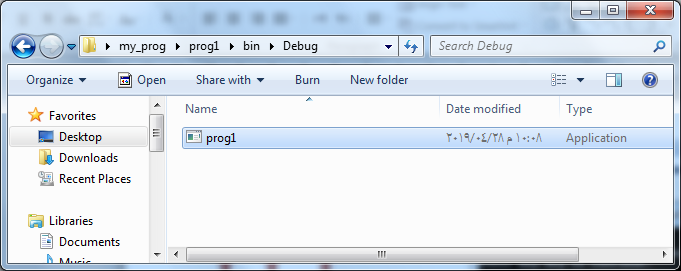 البرنامج التنفيذي
عند النقر على البرنامج التنفيذي ستظهر شاشة المخرجات ثم تختفي بسرعة ولايقاف تلك الشاشة بانتظار ضغط اي مفتاح من قبل المستخدم يمكننا كتابة الامر.
cin.get();
مثال : حساب مساحة المستطيل باستخدام الـ Classes
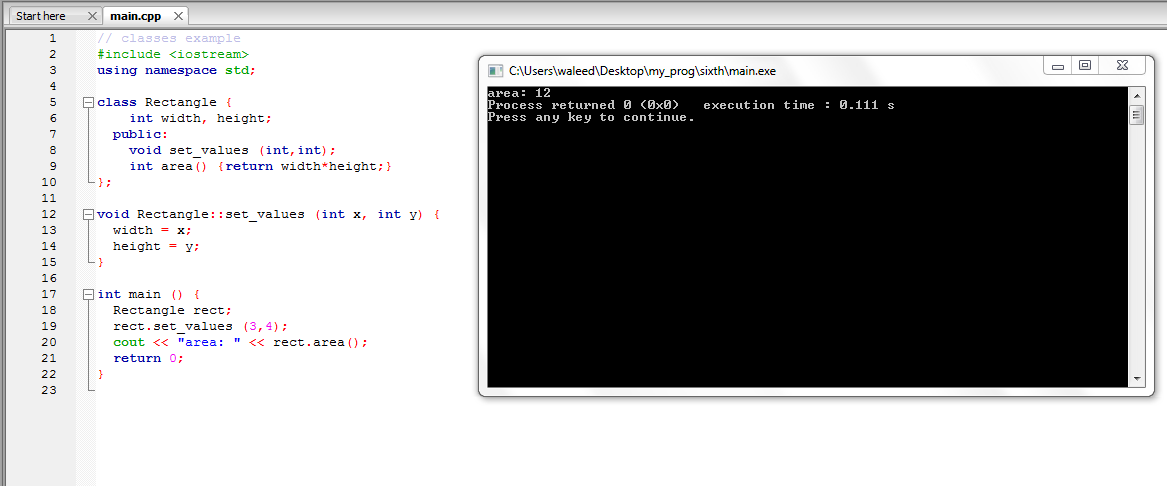 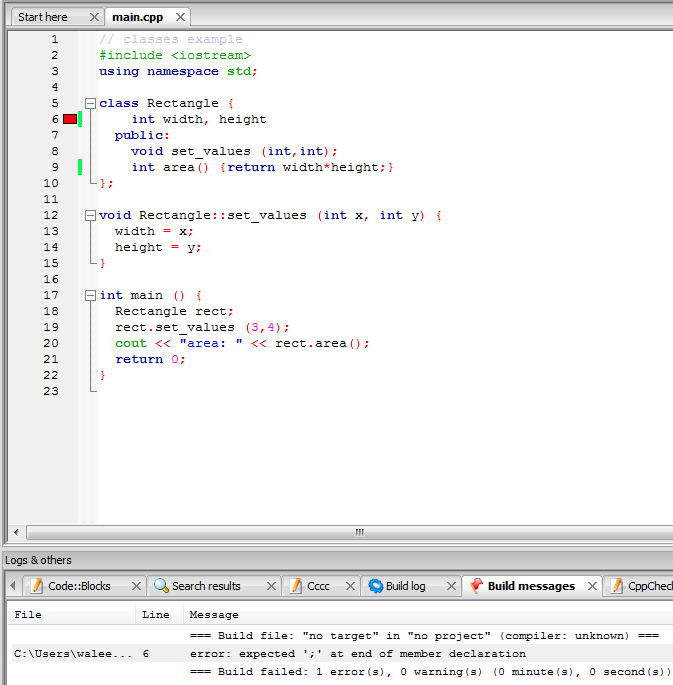 تحديد الاخطاء Debug